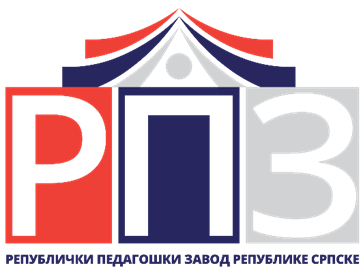 СПОЉАШЊЕ ВРЕДНОВАЊЕ КВАЛИТЕТА РАДА
             ПРЕДШКОЛСКИХ УСТАНОВА И ДОМОВА УЧЕНИКА
Бањалука, фебруар 2025. године
СПОЉАШЊЕ ВРЕДНОВАЊЕ
За процјену квалитета рада установе, у спољашњем вредновању, користе се
исти стандарди и њима припадајући индикатори 
исти нивои квалитета (исти дескриптори)
као и код самовредновања.

Полазна основа за спољашње вредновање је Извјештај о самовредновању који је сачинила установа.

Након спољашњег вредновања, дефинишу се препоруке за побољшање и унапређење квалитета њеног рада.

Провођењем спољашњег вредновања се помаже установи да умањи субјективност до које долази приликом самовредновања.
Спољашње вредновање

је засновано на самовредновању,
представља надоградњу онога што је добро,
омогућава планирање даљег развоја установе,
охрабрује установе у процесу осигурања квалитета,
мотивише установе за рад и постизање резултата,
истиче оно што је у установи постигнуто и
предлаже циљеве за будући рад.
Директор Завода одређује:
трајање спољашњег вредновања квалитета рада установе 
термин спољашњег вредновања
број спољашњих евалуатора  

Директор Завода именује:
тим спољашњих евалуатора који проводи спољашње вредновање квалитета рада установе 

Директор Завода именује: 
координатора тима за спољашње вредновање.
Координатор тима за спољашње вредновање са директором установе и координатором тима за самовредновање договара послове око вредновања квалитета рада установе.
Уз координатора тима за самовредновање, потребно је одредити још једног члана тима који ће пружати подршку и помоћ тиму за спољашње вредновање током реализације вредновања. 


Процес спољашњег вредновања ће подразумијевати активно учешће запослених установе - потребно је обавијестити запослене у установи о реализацији спољашњег вредновања како би се могли припремити и што боље представити установу.
За реализацију спољашњег вредновања је потребно:
 припремити просторију (са приступом интернету), која се може закључавати, због безбједности материјала/документације које је установа приложила као доказе, 

у просторију донијети релевантну документацију и материјале, који су наведени у извјештају о самовредновању као докази, и разврстати их по стандардима, 

у просторију је потребно поставити рачунар (лаптоп) ради прегледа електронске архиве и прегледа интернет странице и/или фејзбук странице установе.
Током спољашњег вредновања ће бити реализовани:

преглед документације и материјала установе
обилазак објекта, игралишта, дворишта 
увид у услове рада
увид у рад запослених
прикупљање ставова и мишљења о раду установе
разговор са члановима тима за самовредновање
разговор са директором установе
и др.
Хвала на пажњи !